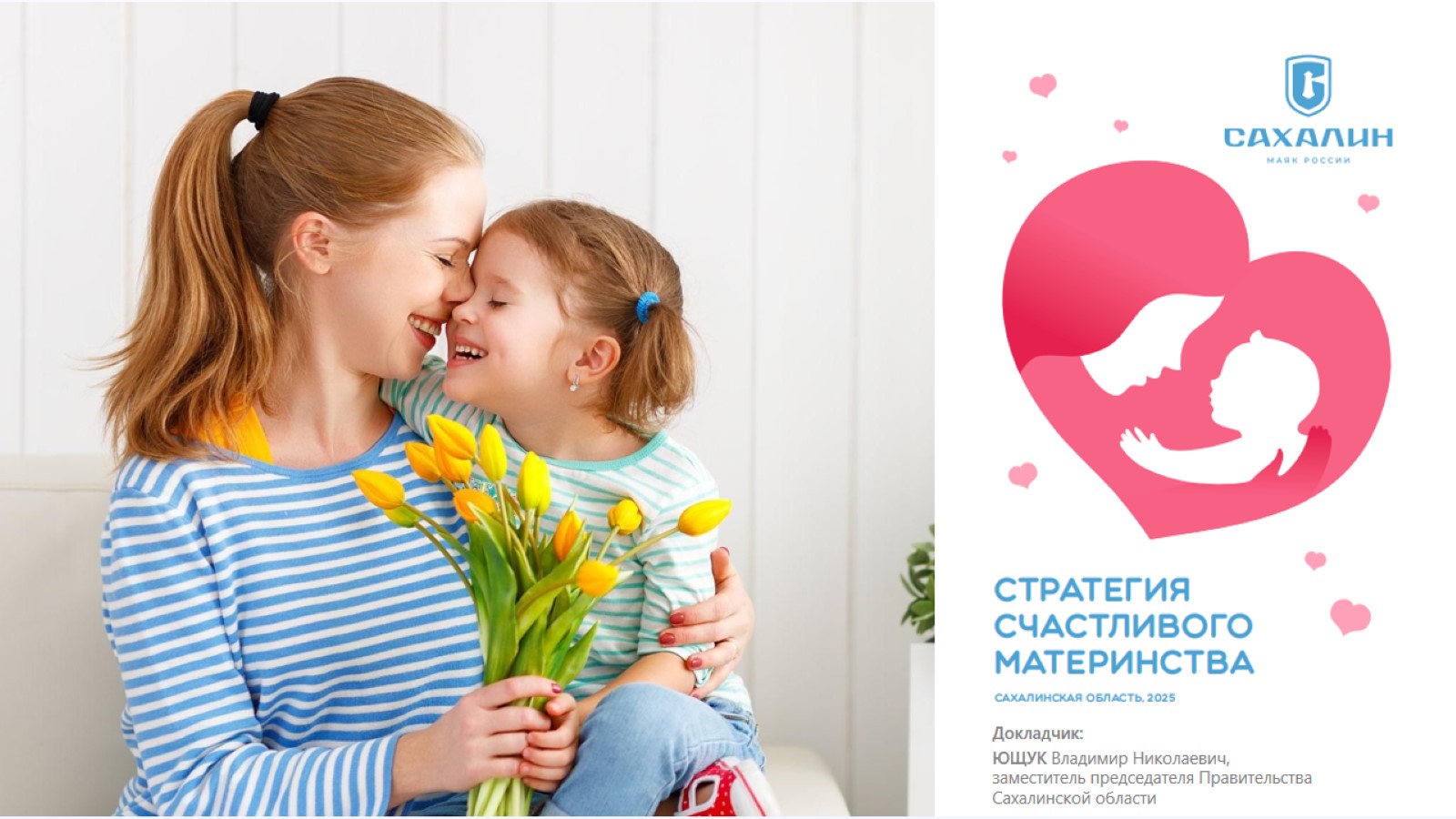 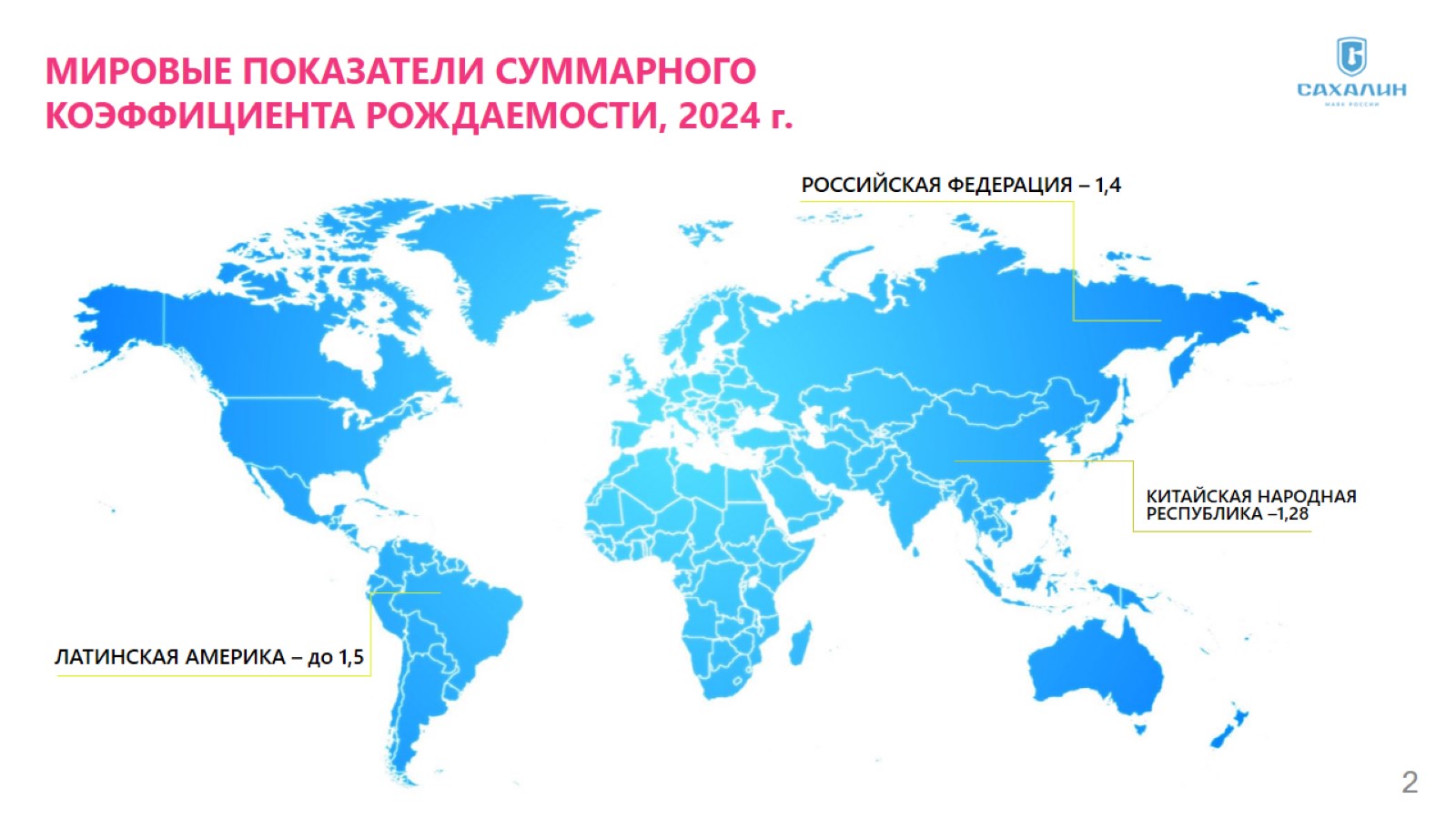 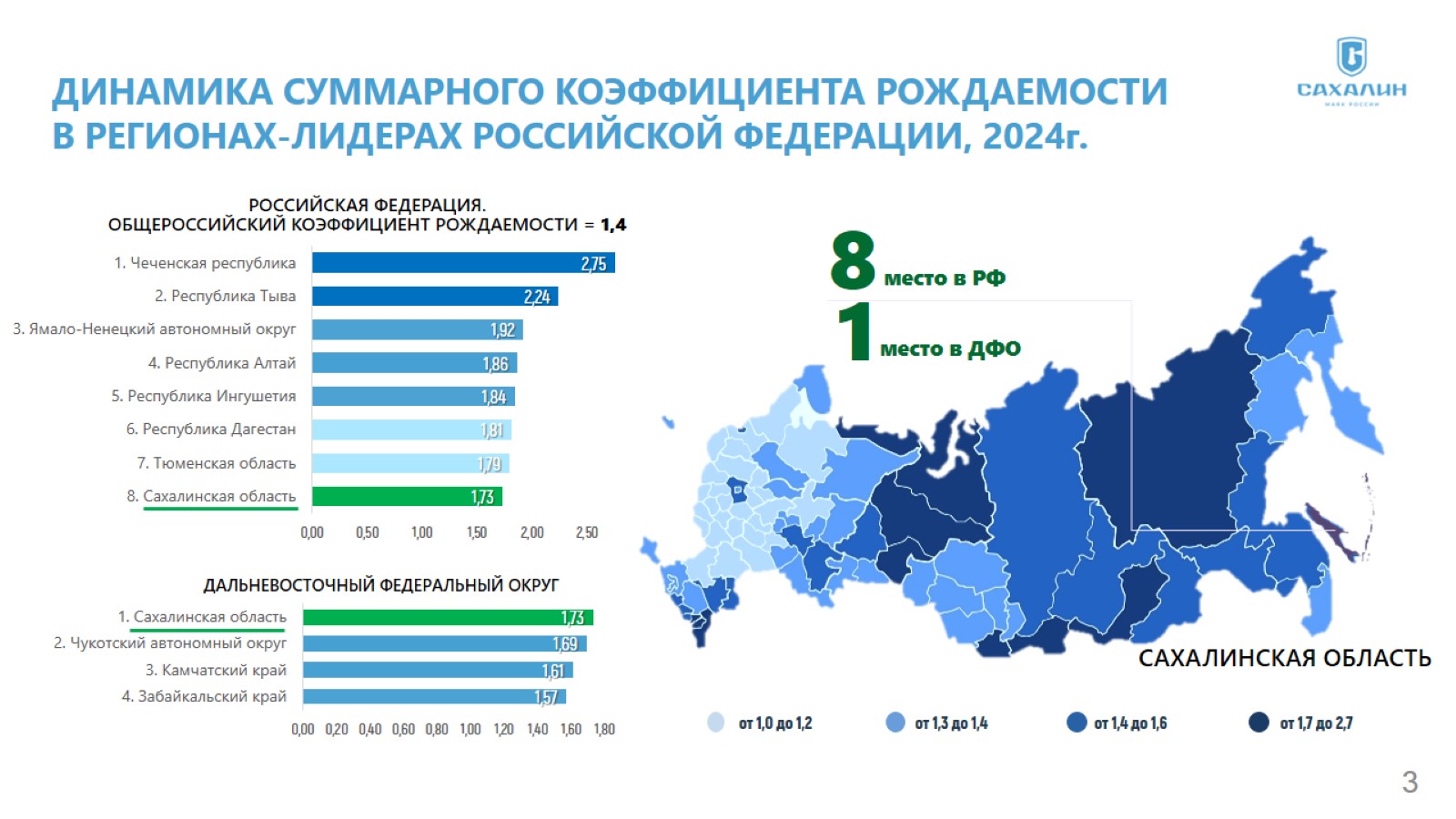 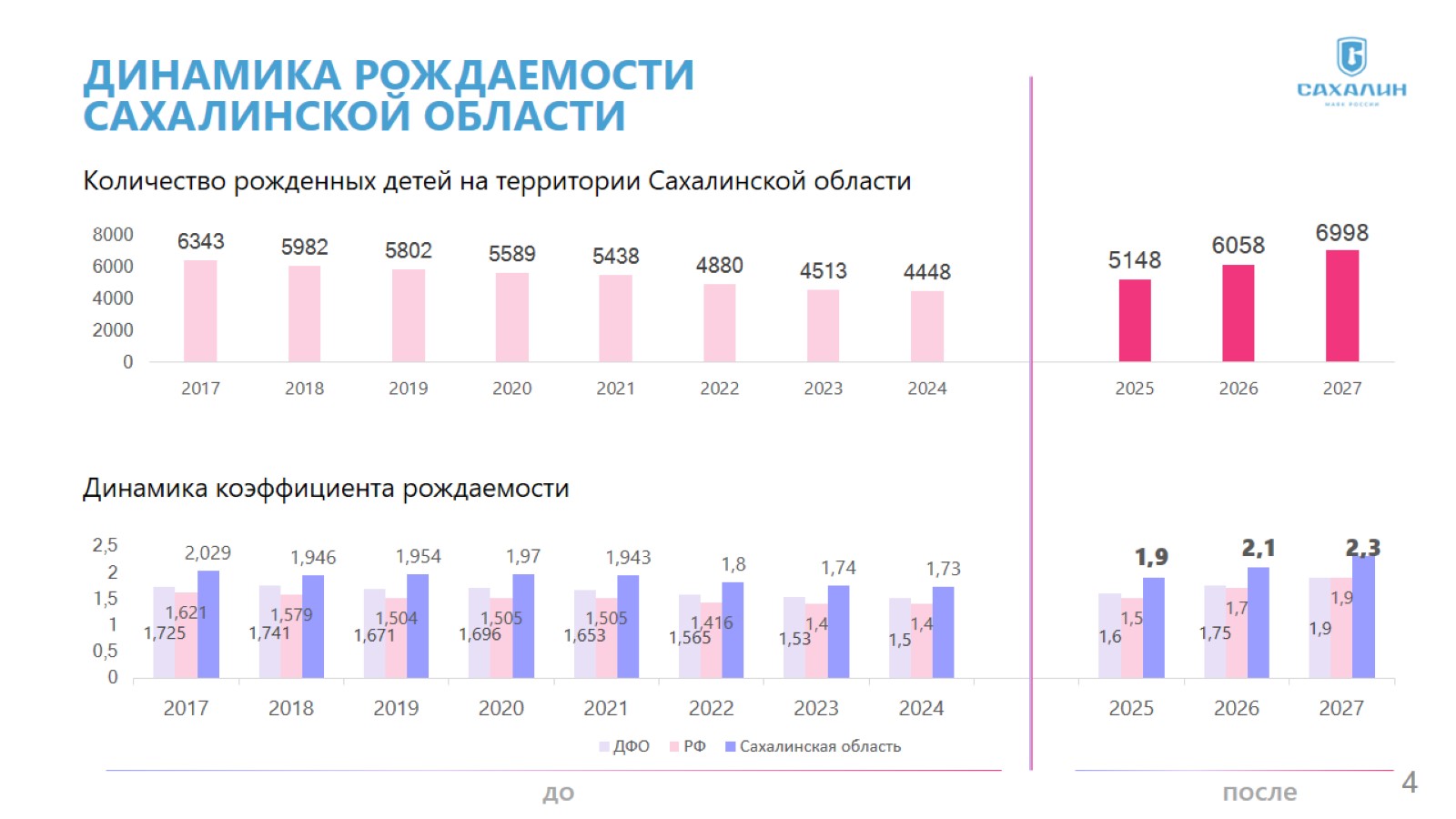 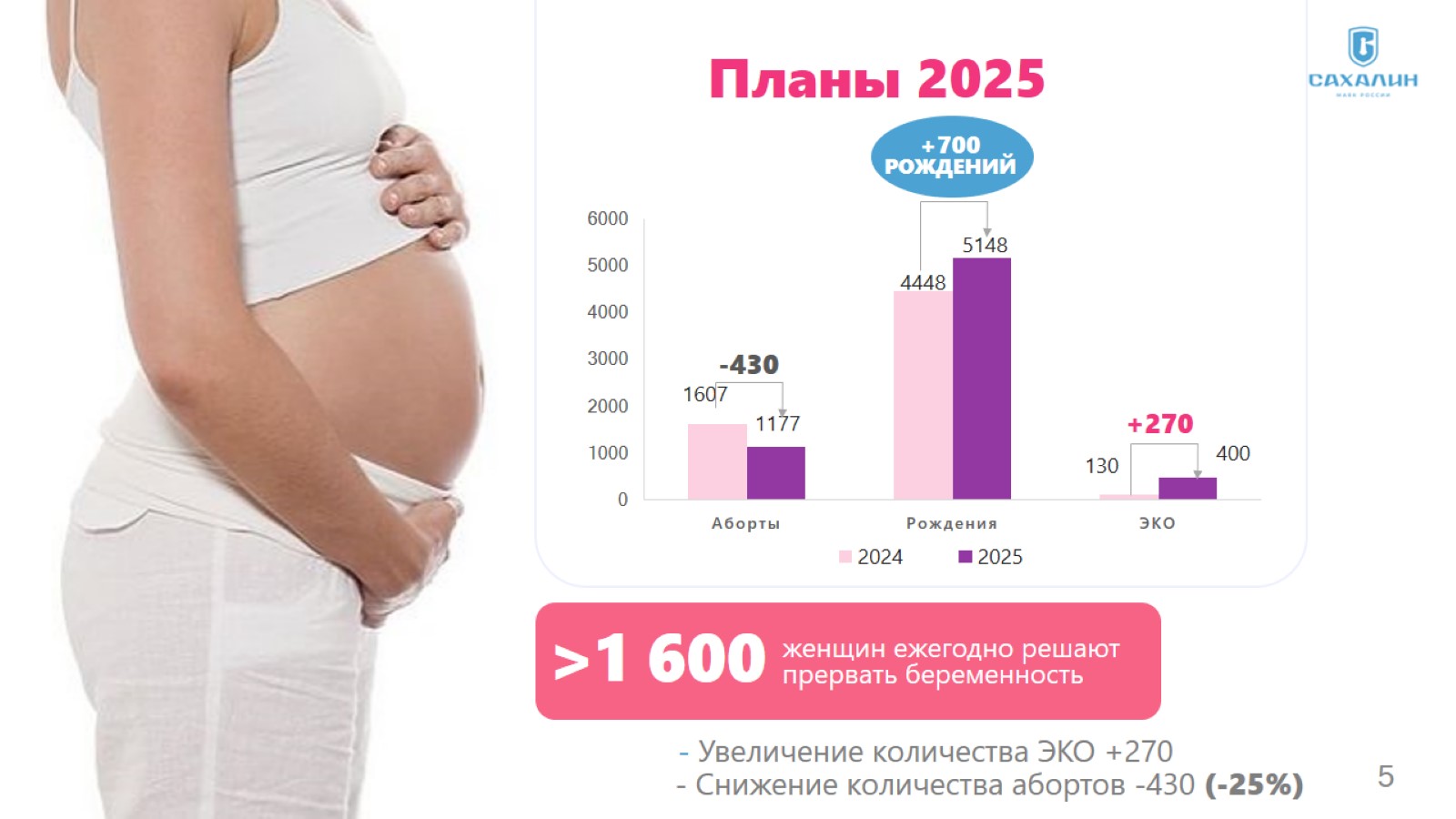 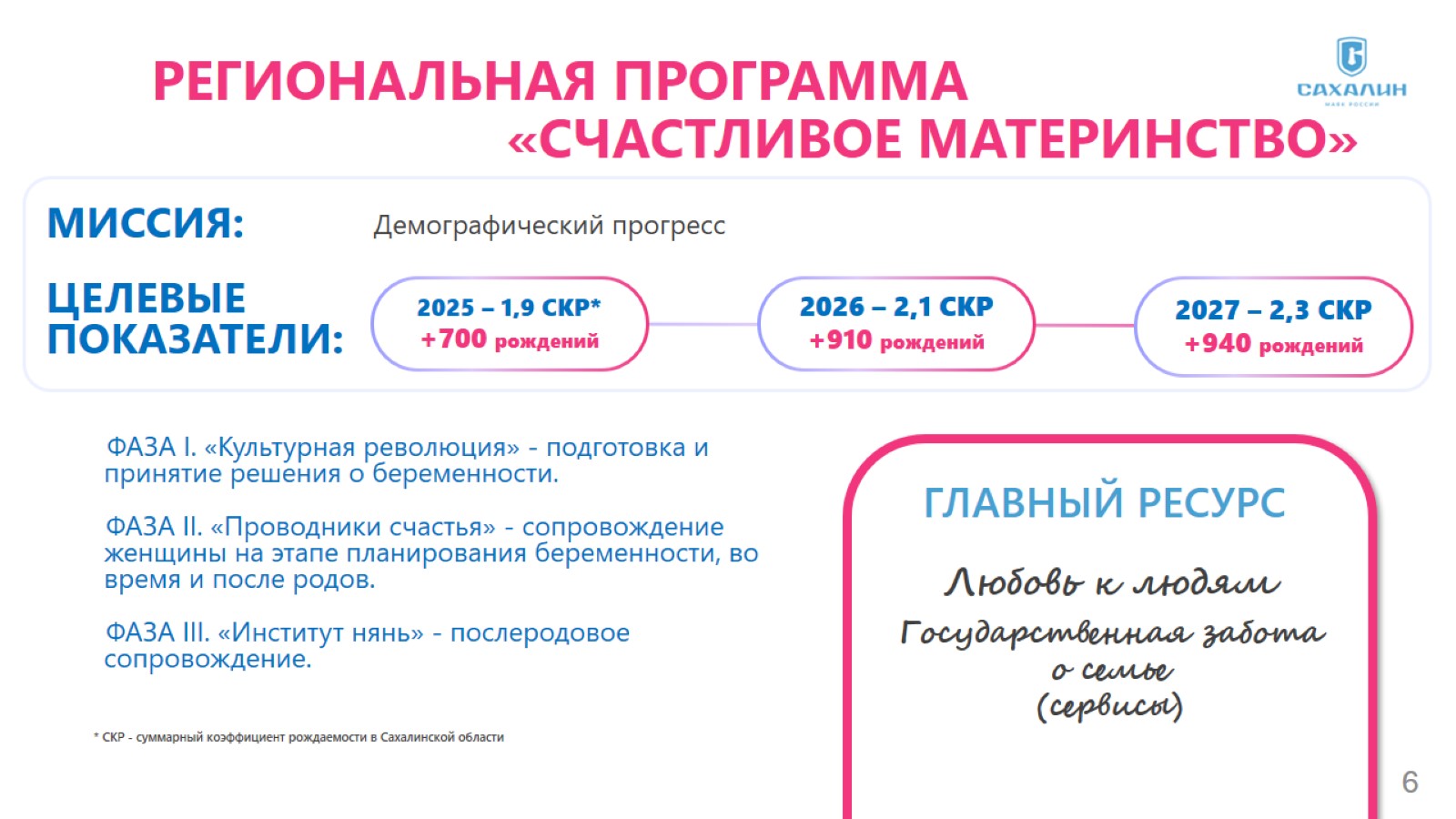 РЕГИОНАЛЬНАЯ ПРОГРАММА
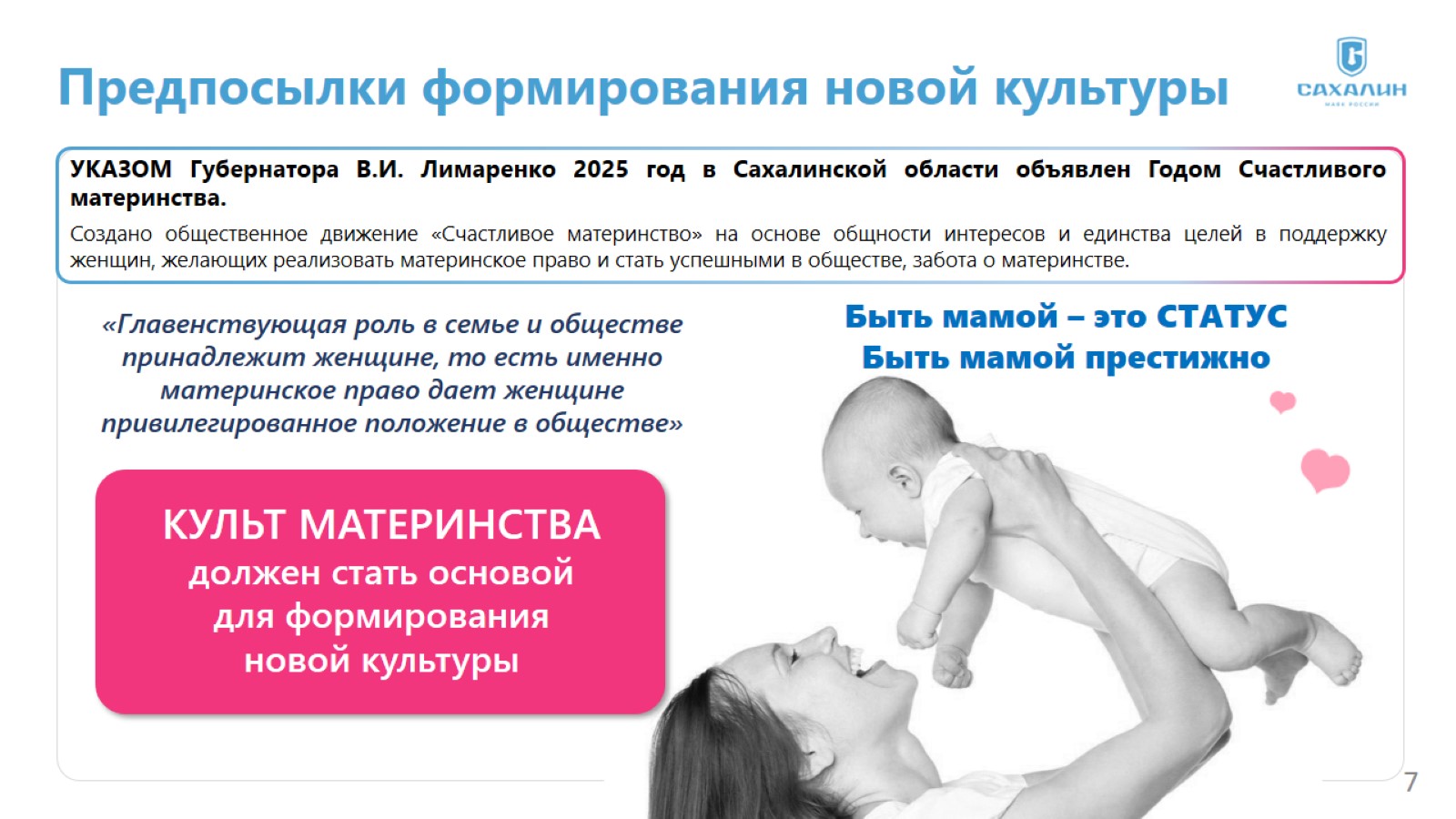 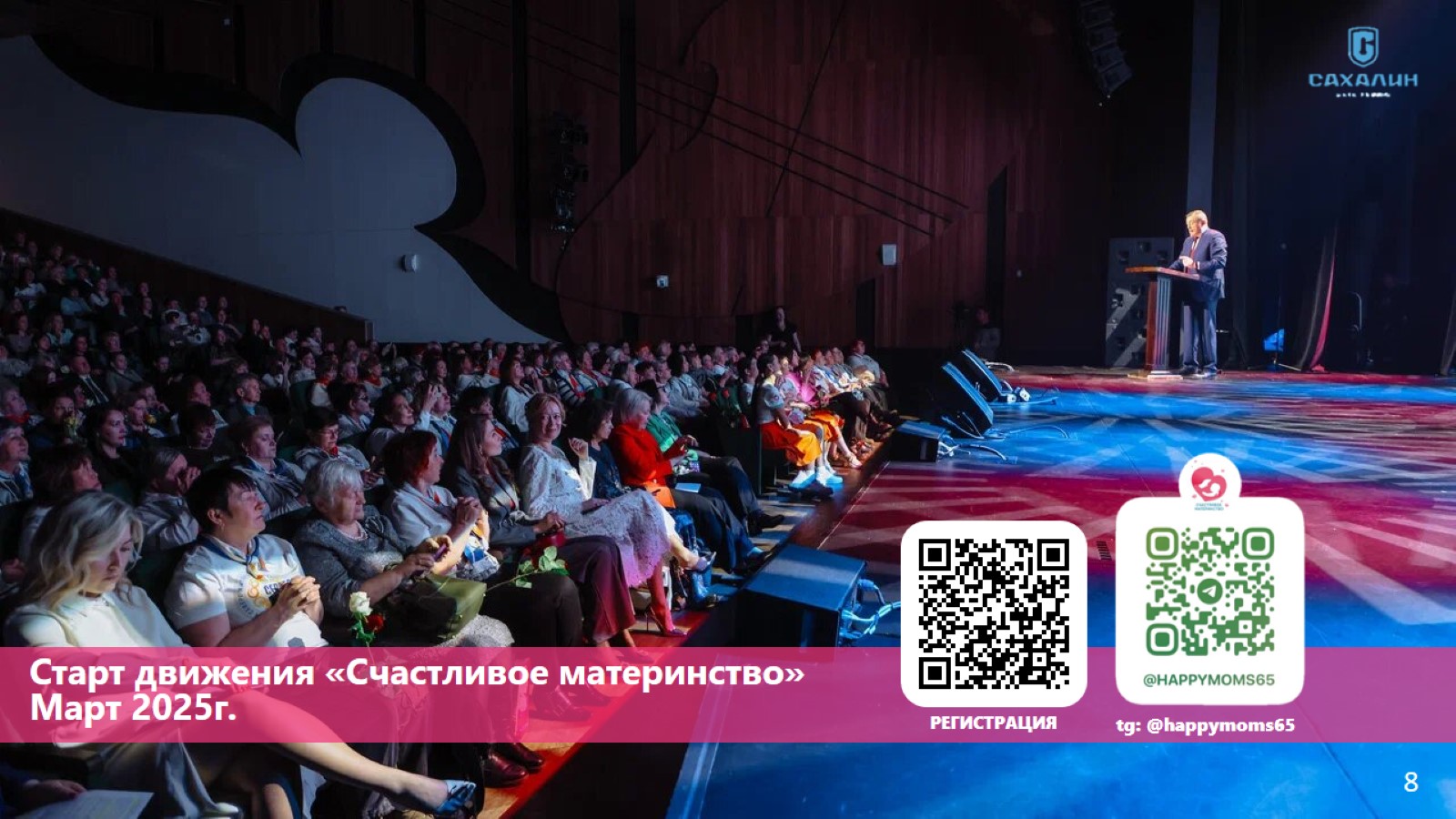 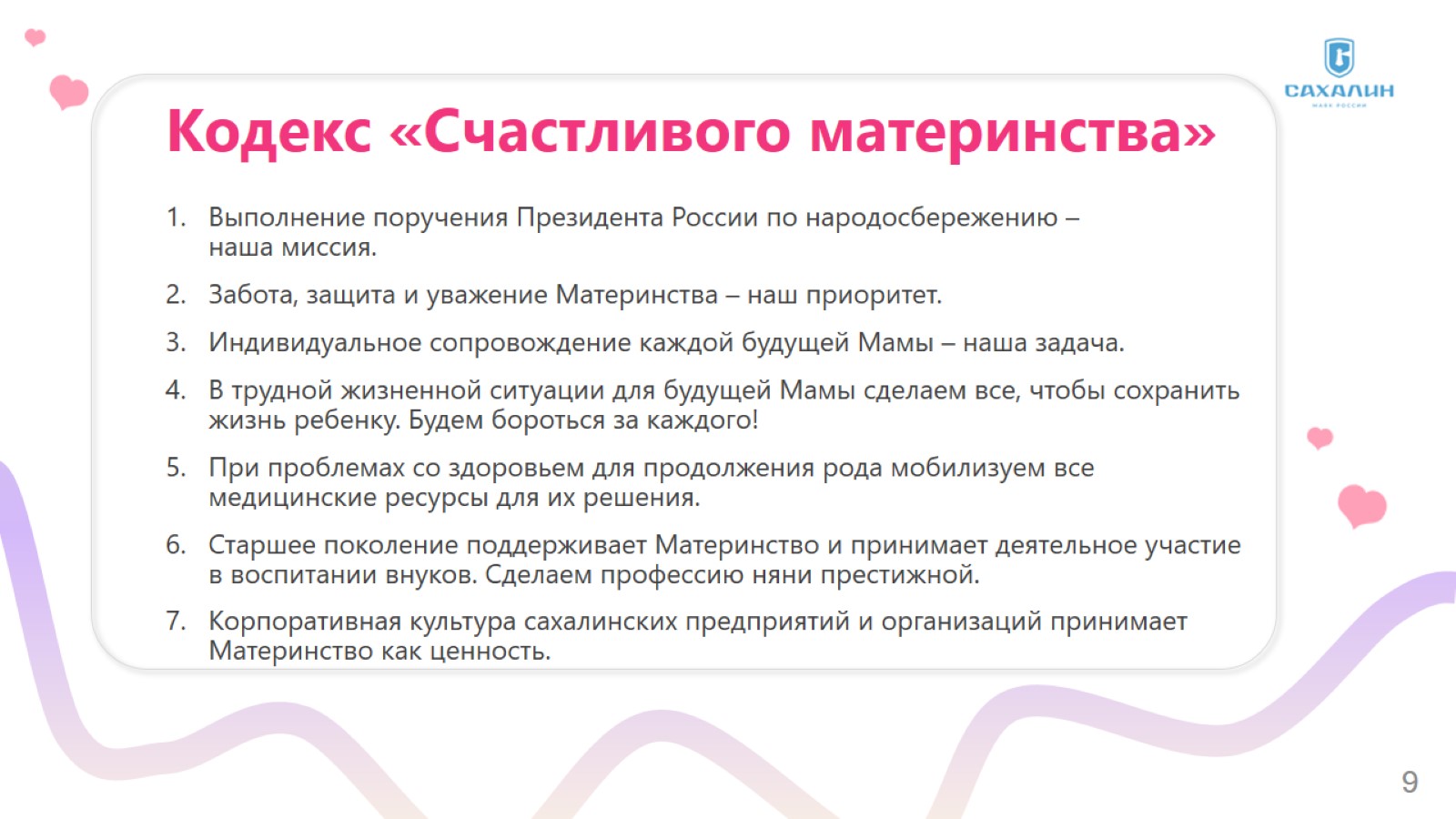 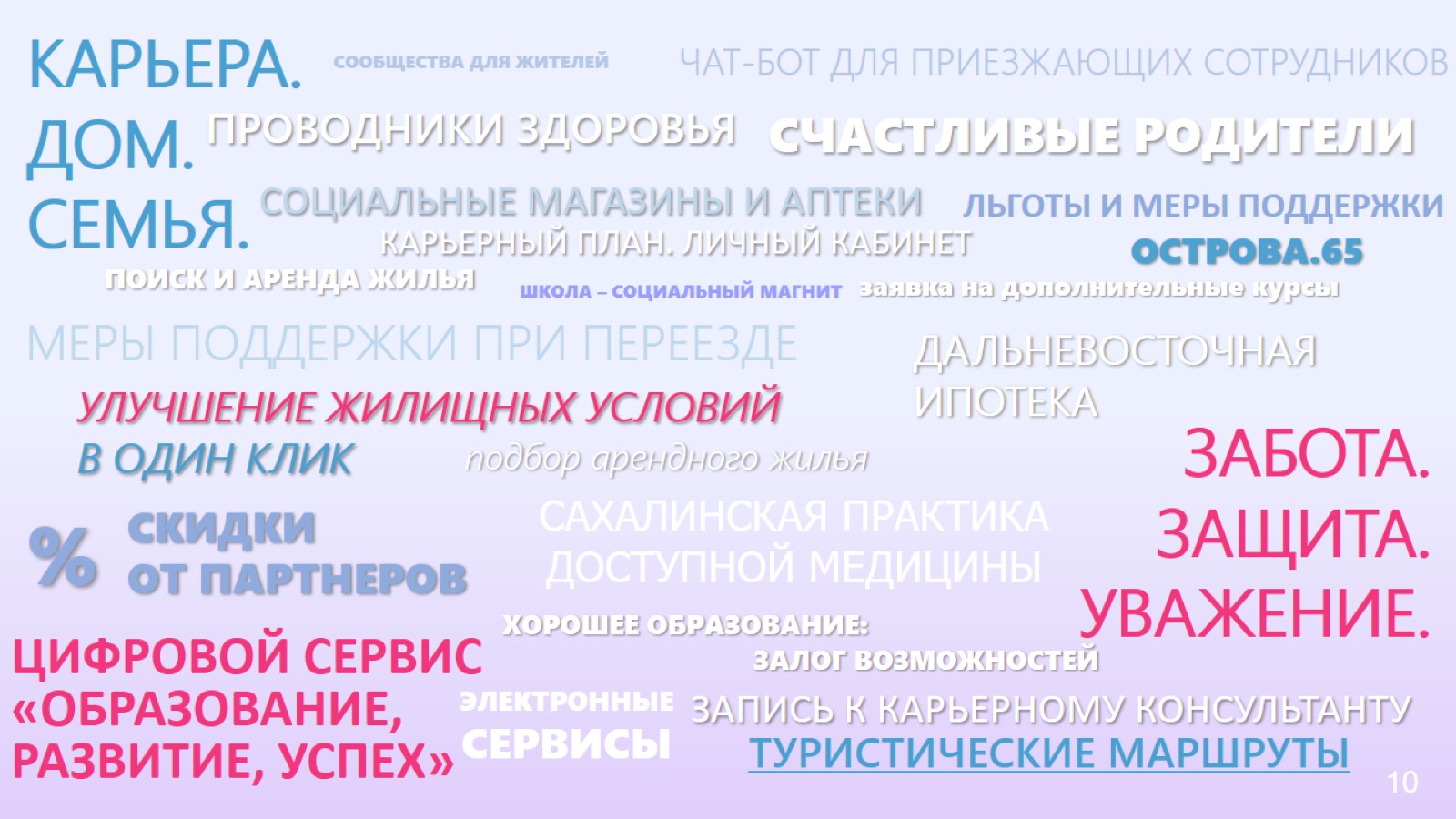 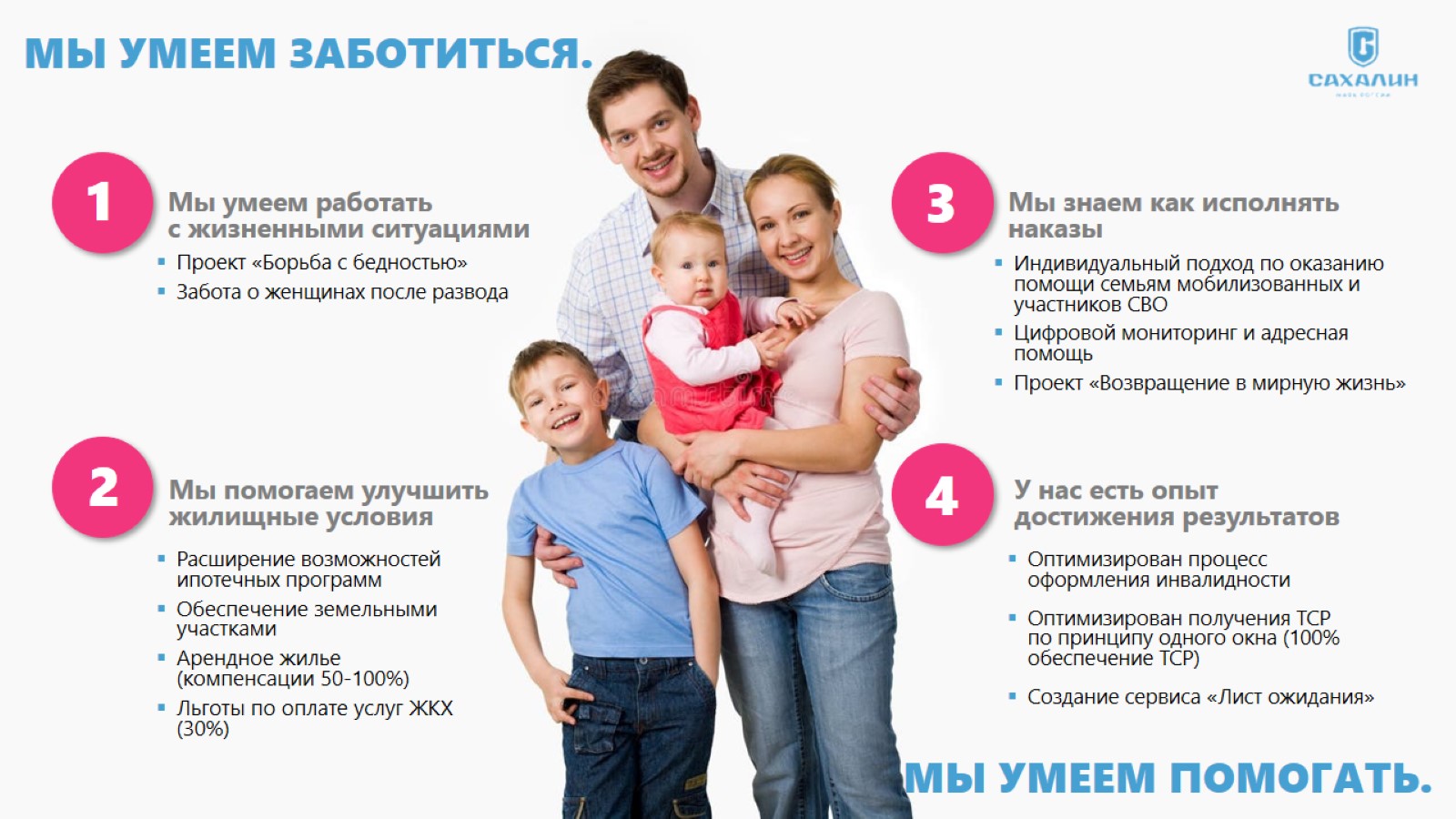 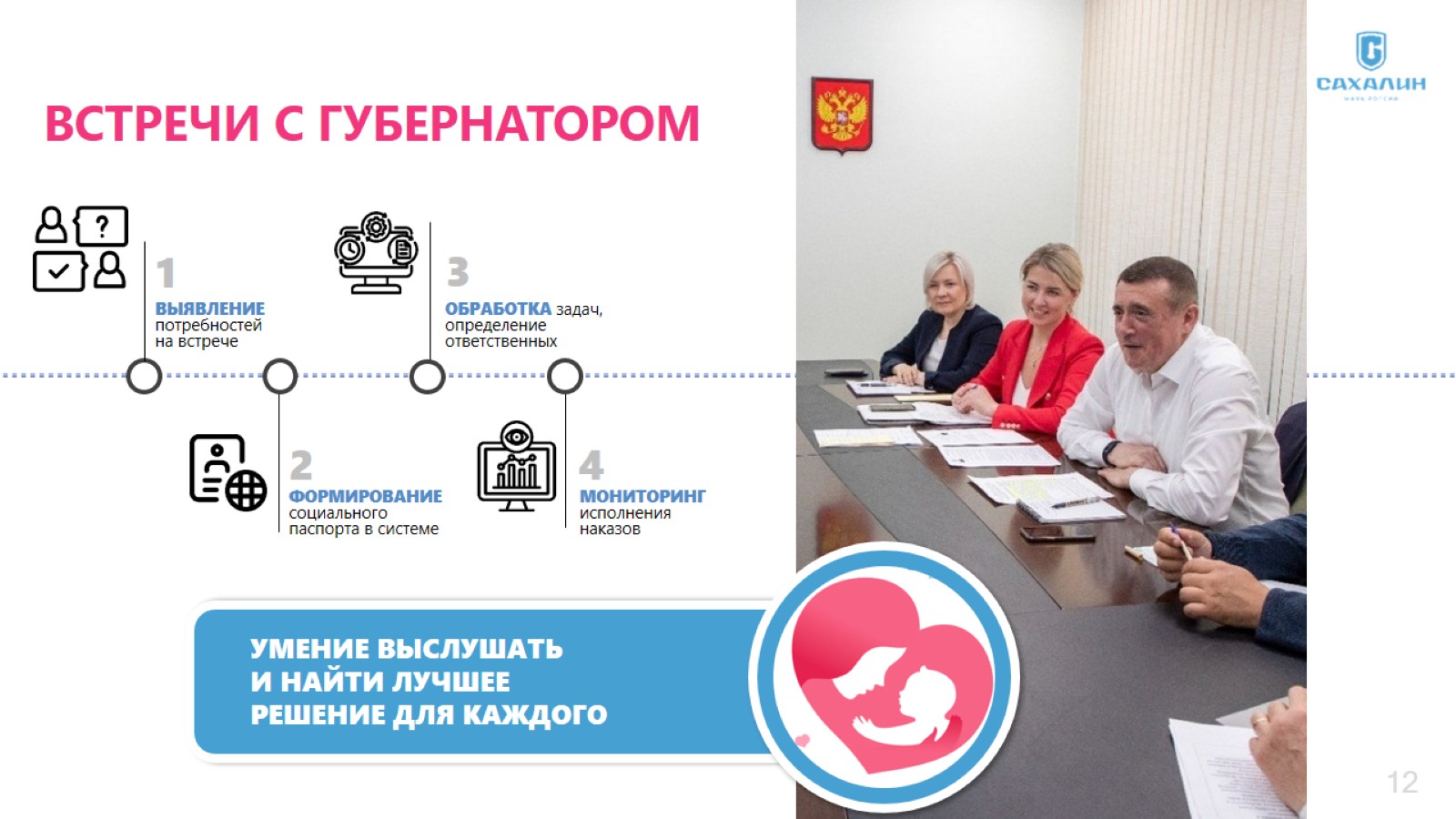 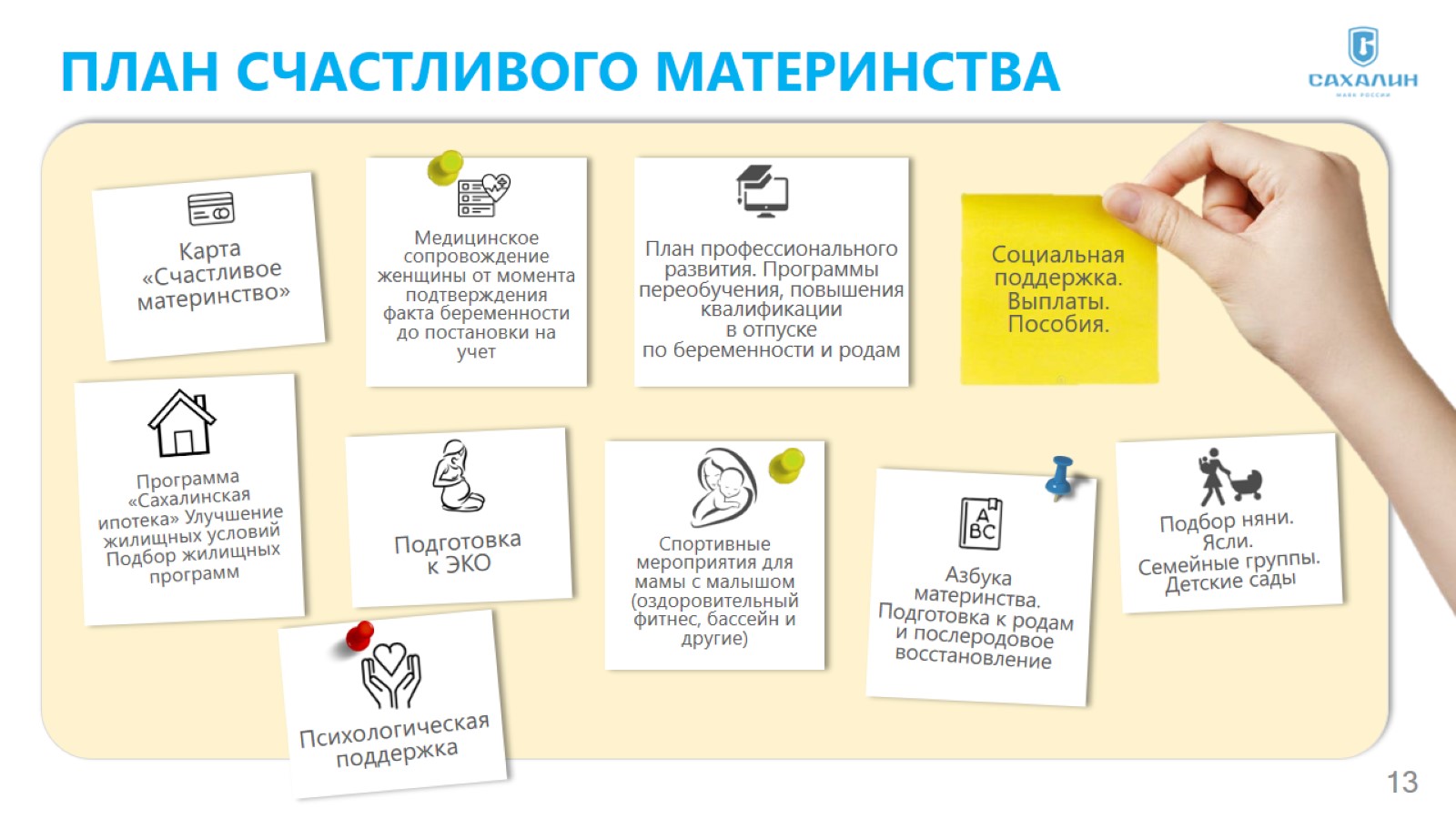 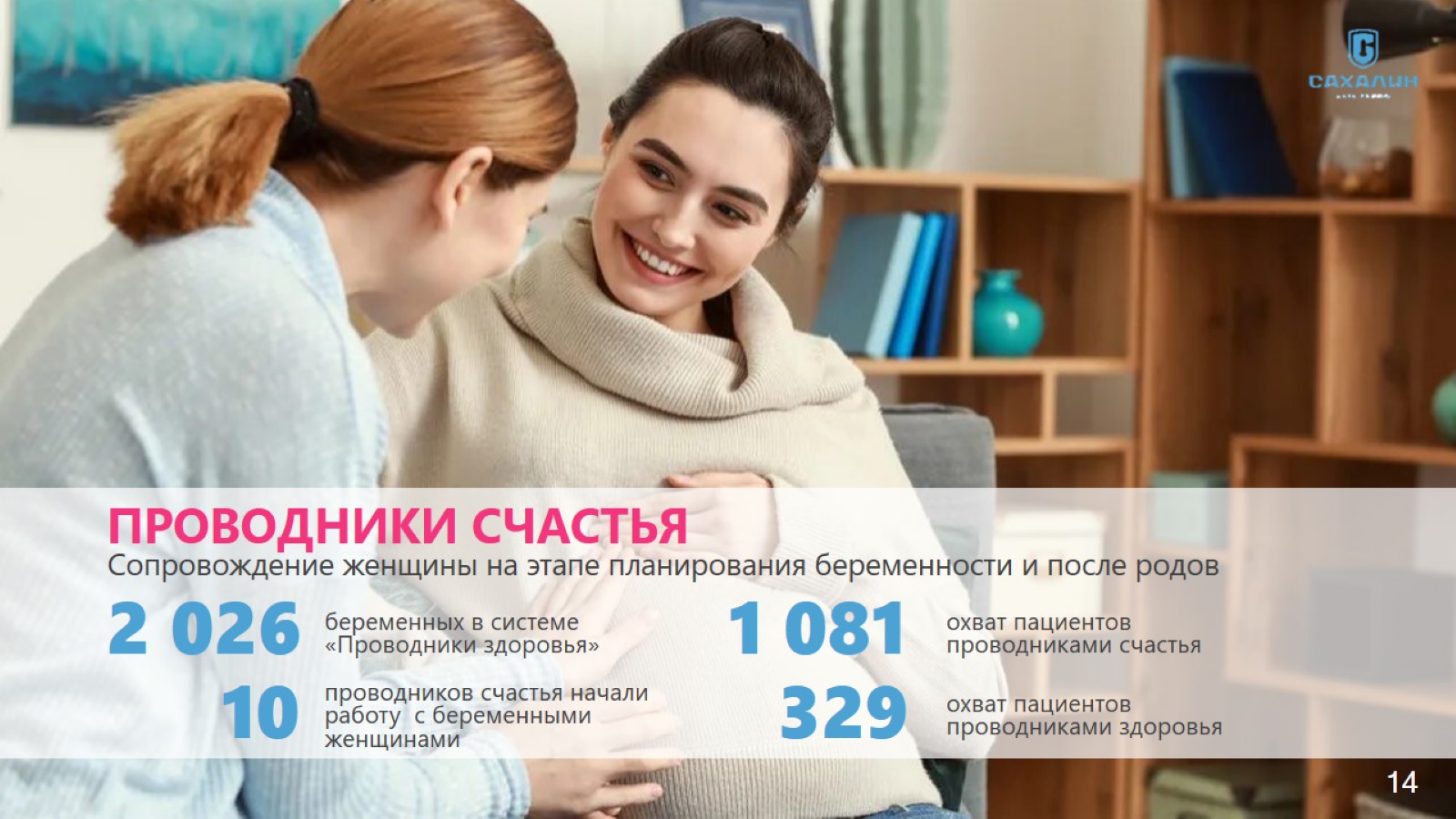 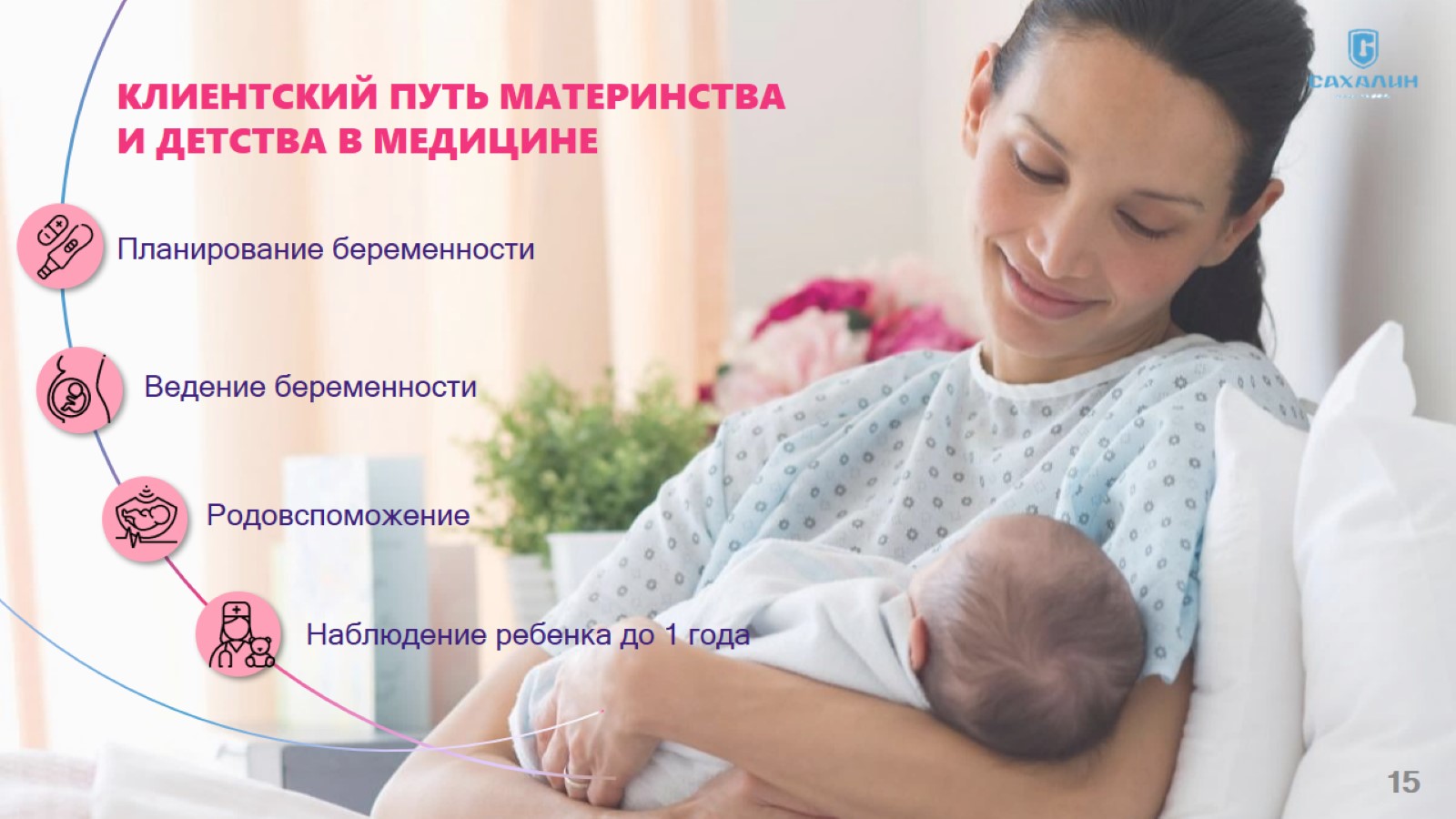 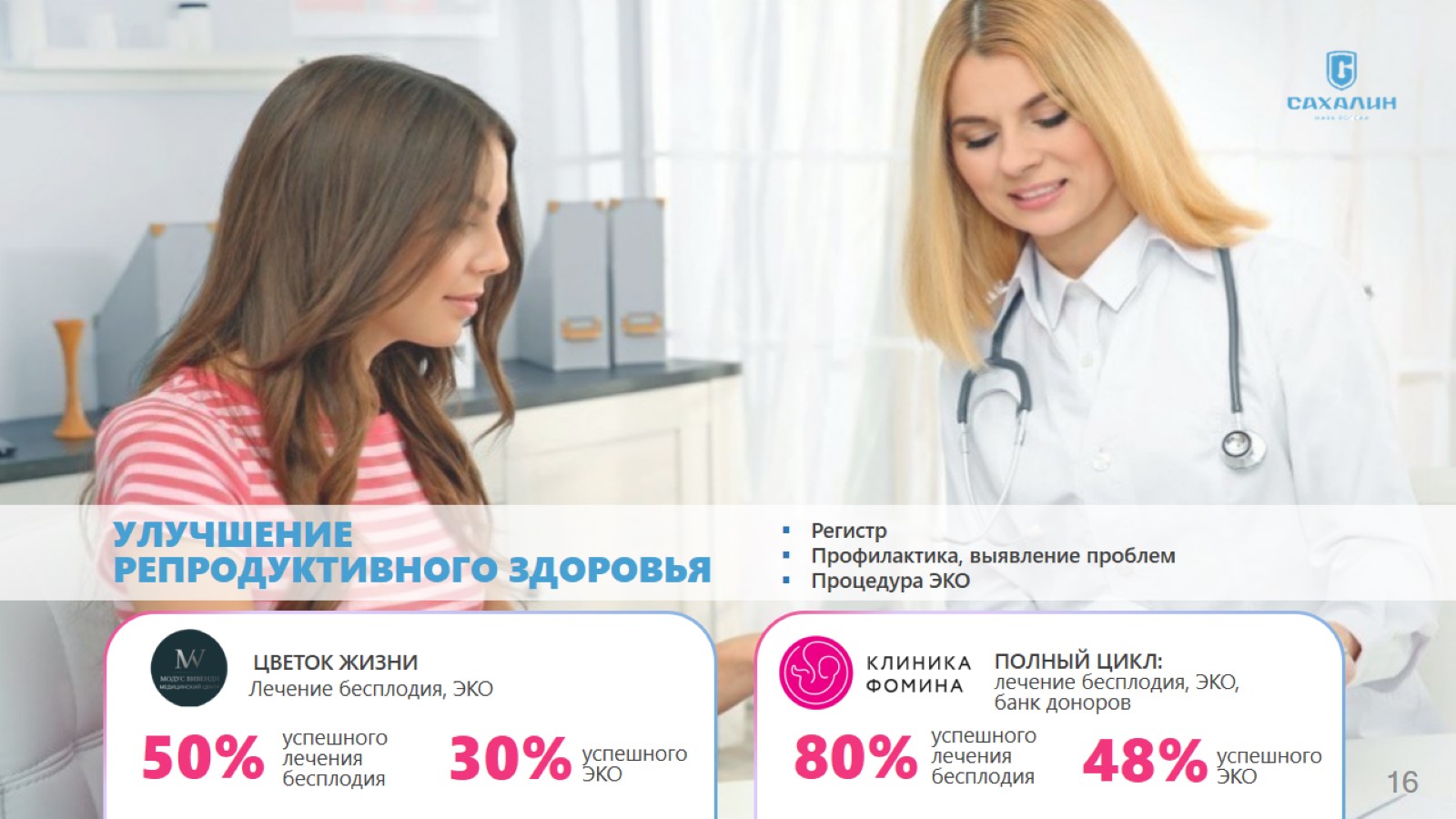 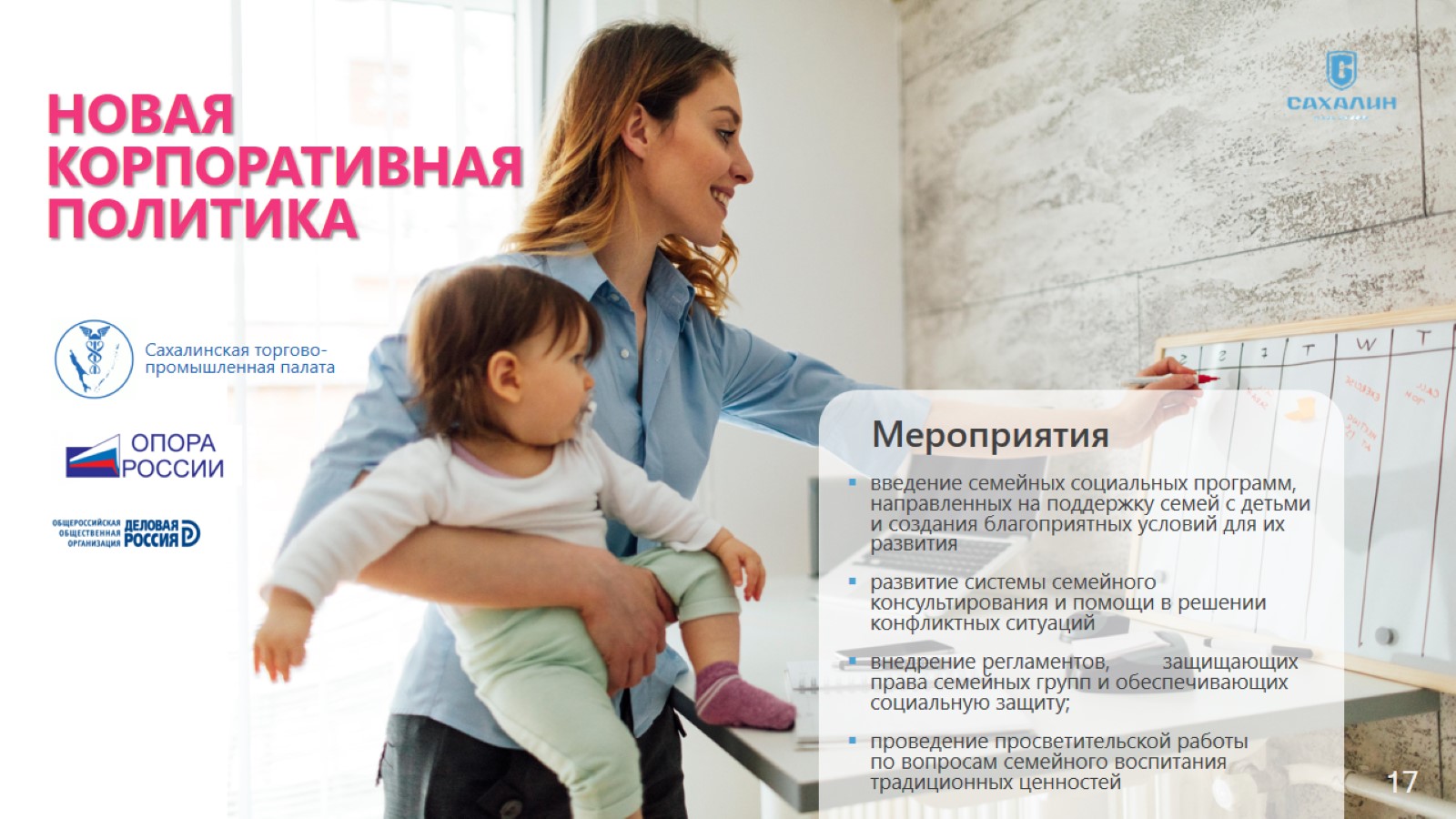 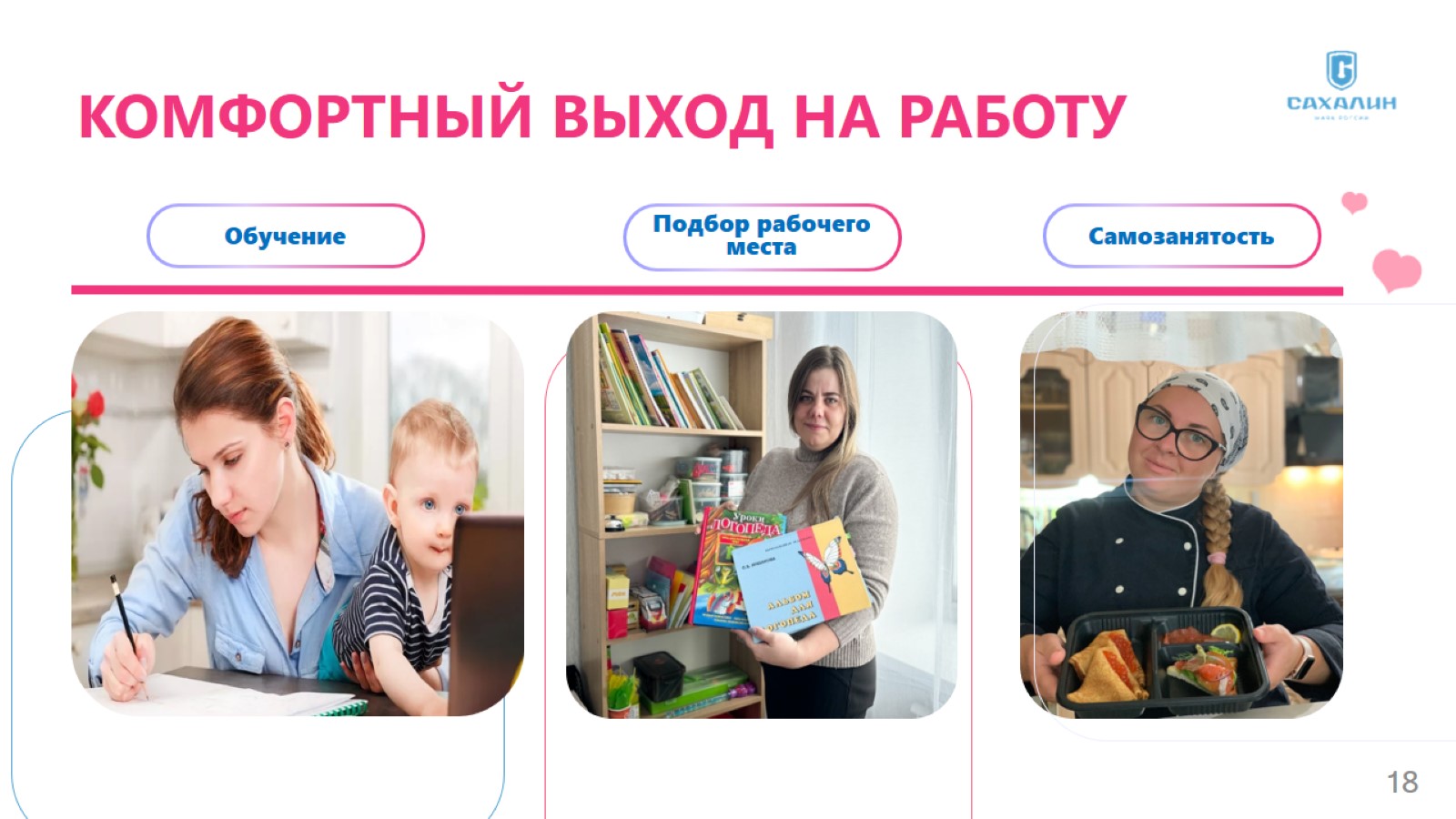 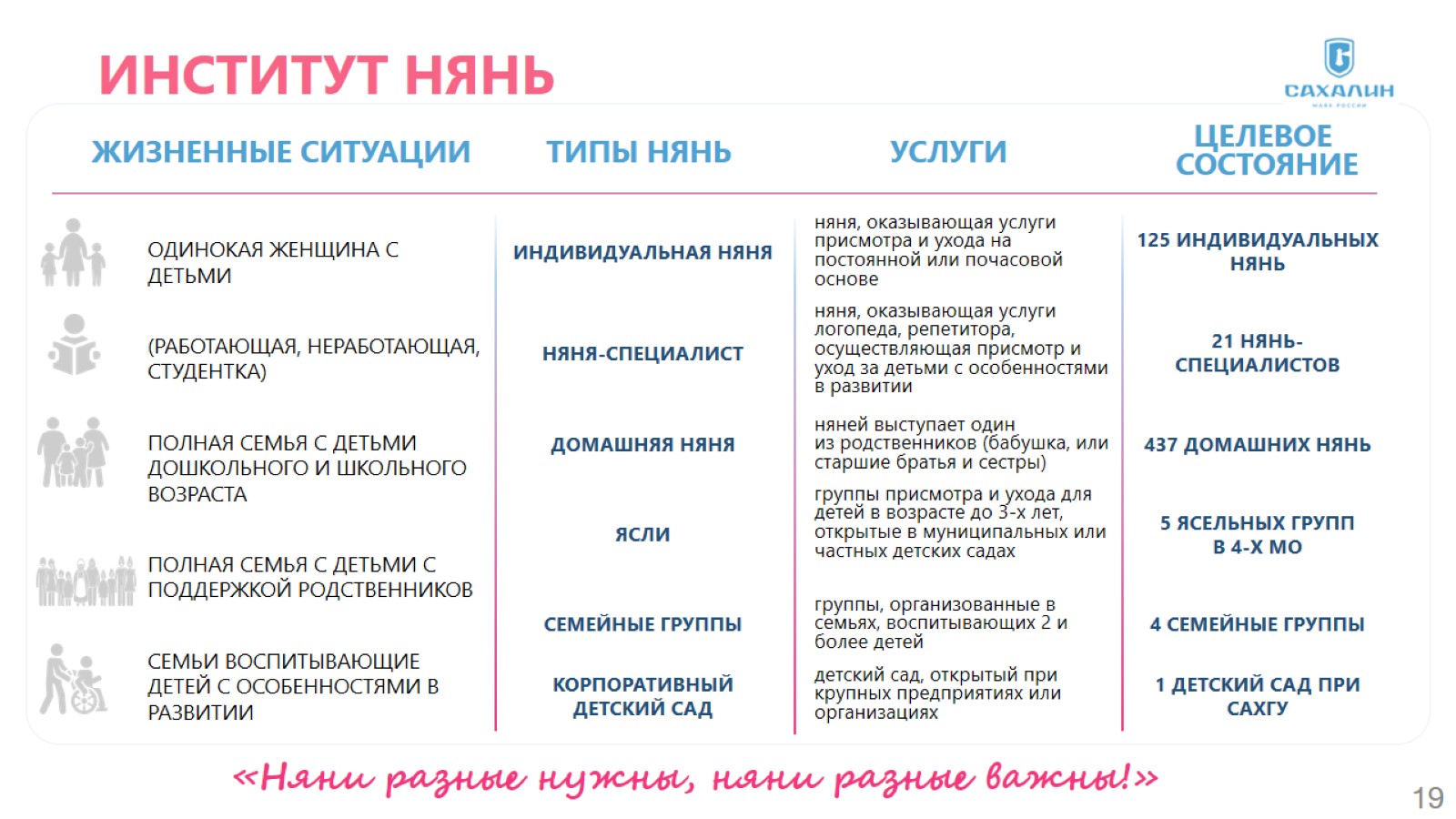 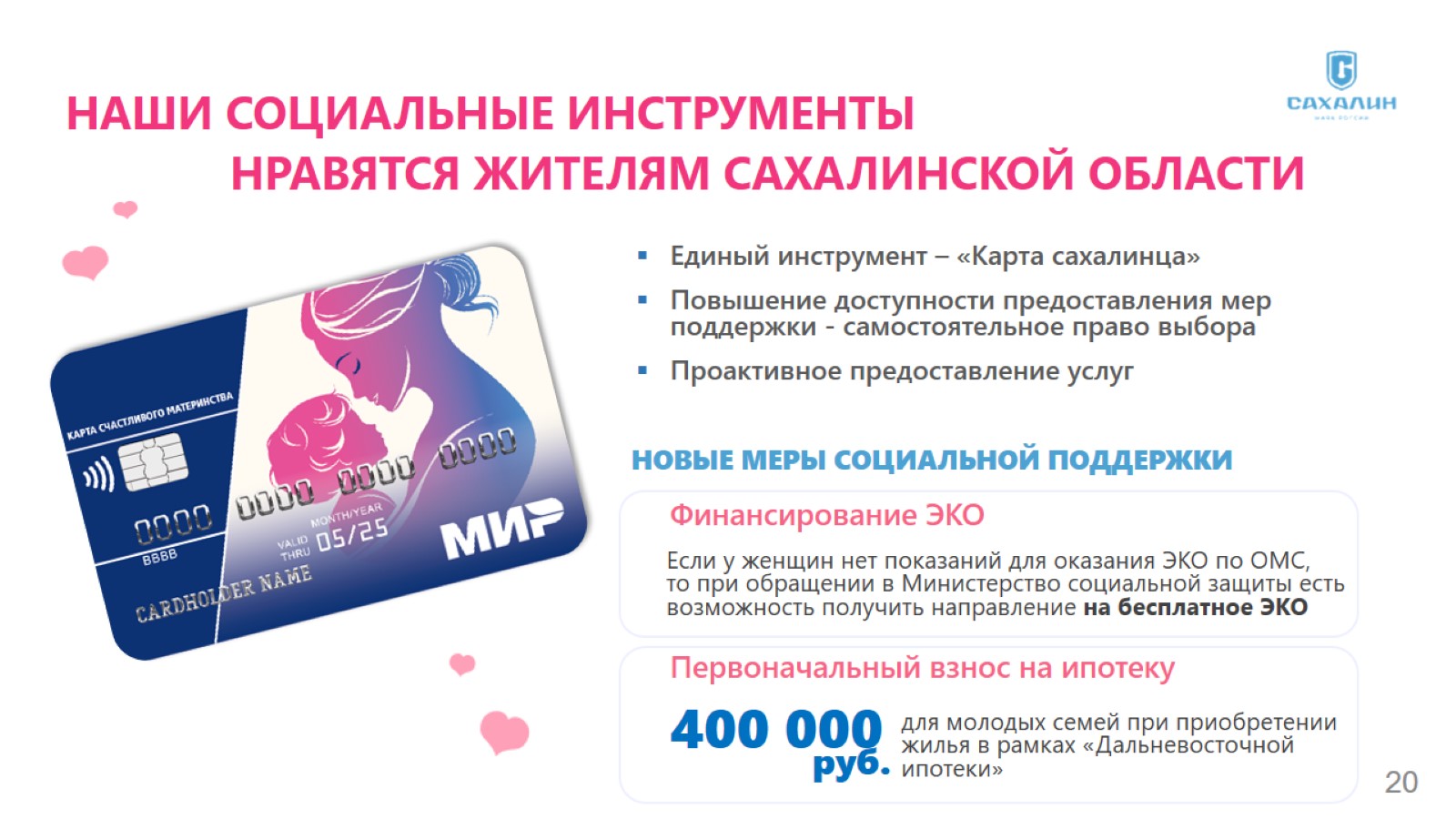 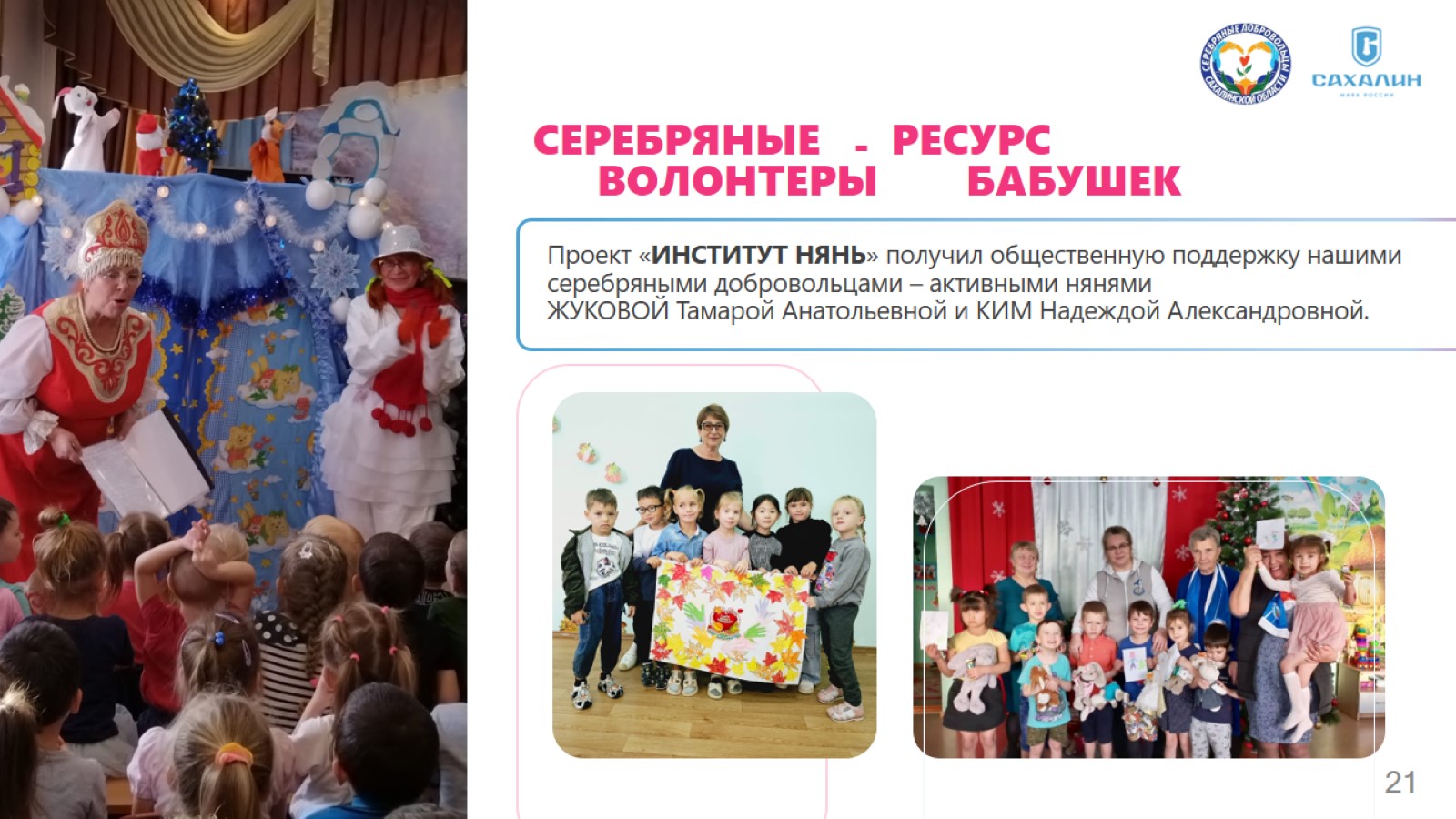 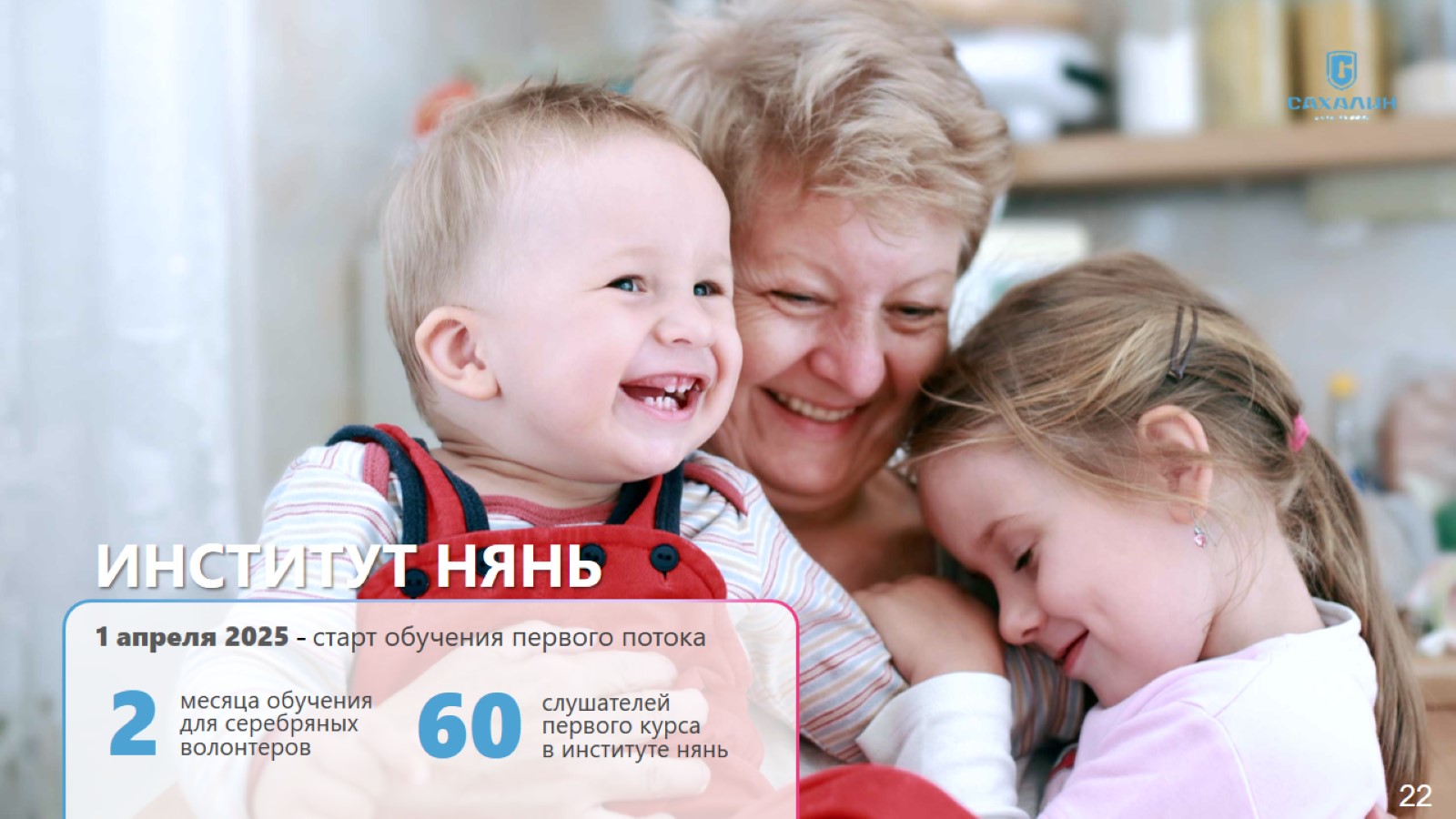 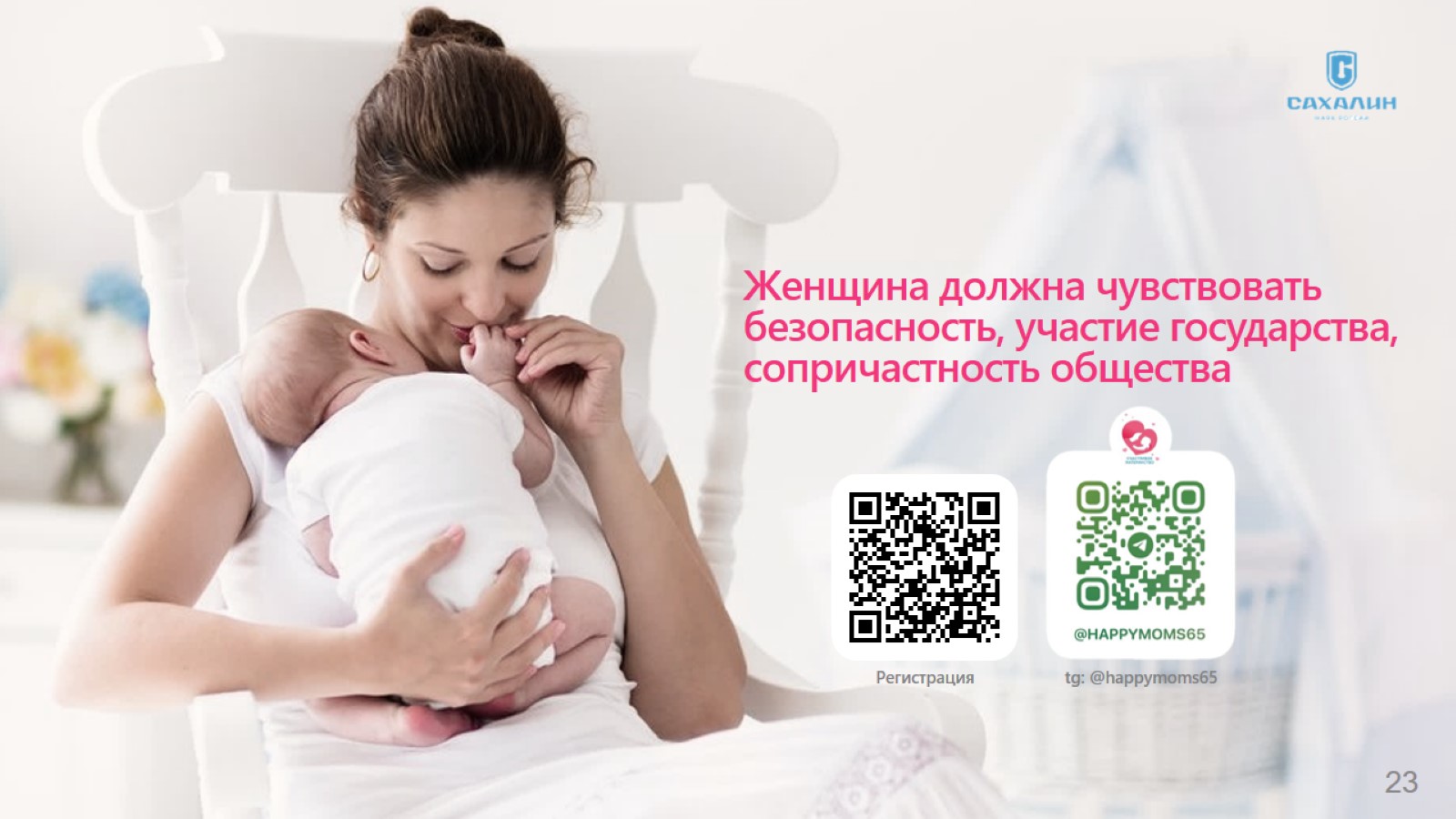 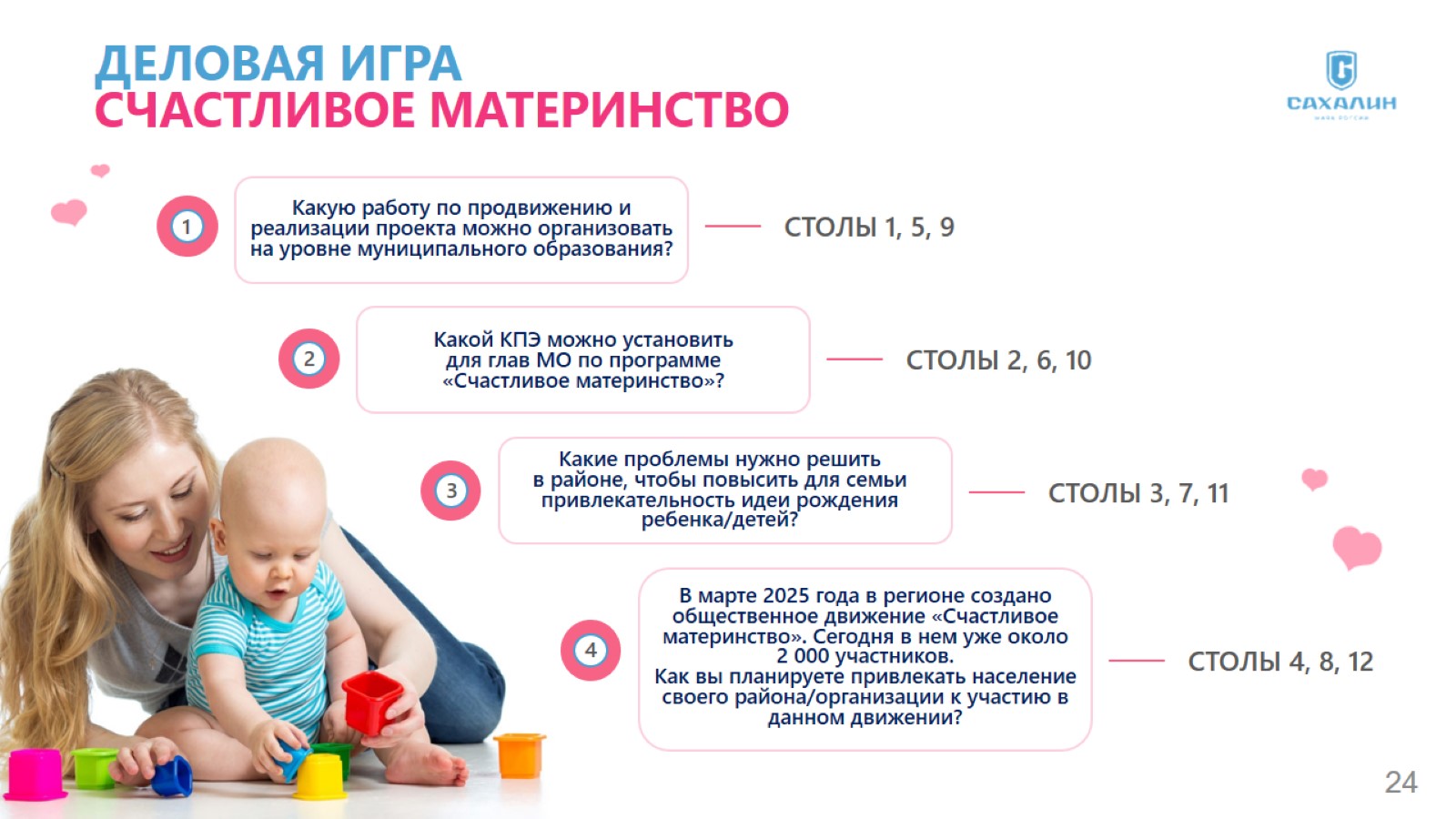 ДЕЛОВАЯ ИГРАСЧАСТЛИВОЕ МАТЕРИНСТВО